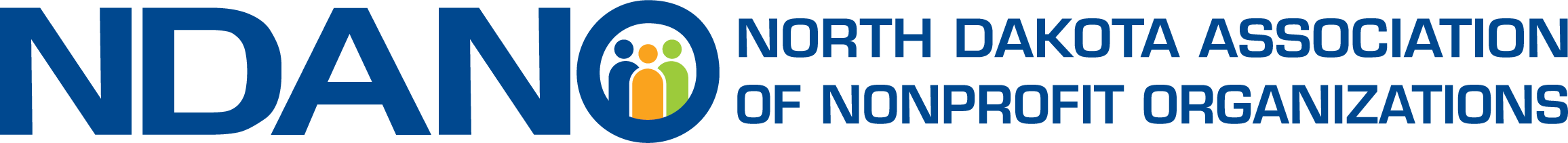 Welcome
Annual Member Meeting
June 5, 2025
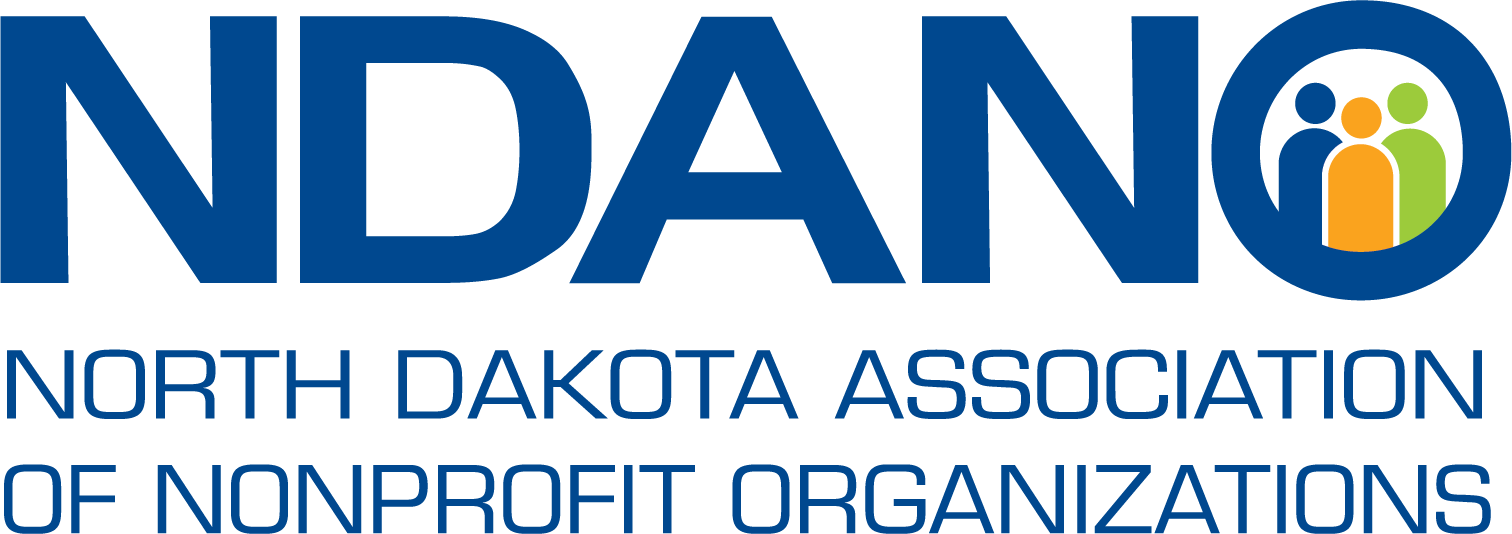 Educate. Advocate. Connect.
Call to Order
Recognition of Board Service
Returning Board Members
2024 Year in Review
Looking Forward
Adjourn
Agenda
Educate. Advocate. Connect.
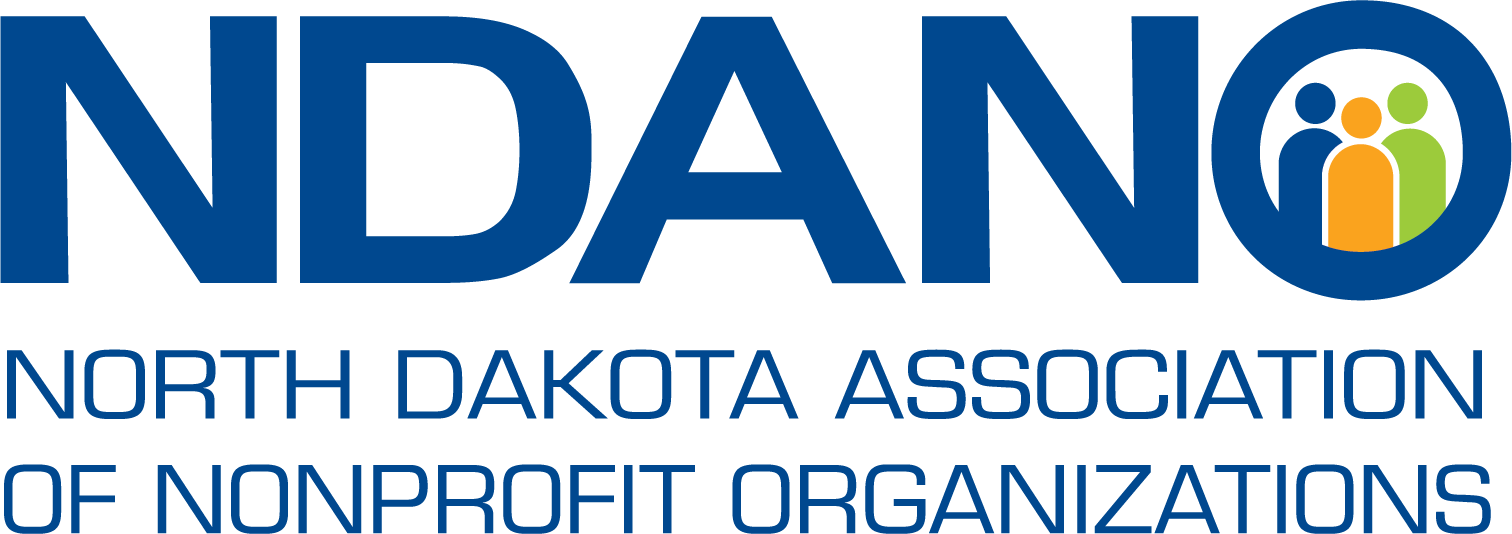 Annual Meeting Minutes

May 30, 2024 Bismarck Event Center, Bismarck N.D.
Call to Order: by President Tim Chapman at 8:24 a.m.
Approval of Minutes: Stoll moved to approve the June 8, 2023, Annual Meeting minutes. Ulrickson seconded the motion, and it passed.
Recognition of Board Service: Chapman expressed gratitude to Kara Geiger for her service on the board.
Returning Board Members: Chapman listed the names of returning board members. Board members returning are Tim Chapman, Myrna Hanson, Anne Stoll, Becca Baumbach, Casondra Duckworth, Michelle Erickson, Melanie Gaebe, Patrick Kirby, Tracy LeDuc, Sue Omdalen, Gayla Sherman, Stacy Schaffer and Lyndsay Ulrickson.
Year in Review: Executive Director Dana Hager presented a review of 2023 activities, including an overview of financials, membership and events. 
Adjourn: The meeting adjourned at 8:41 a.m.
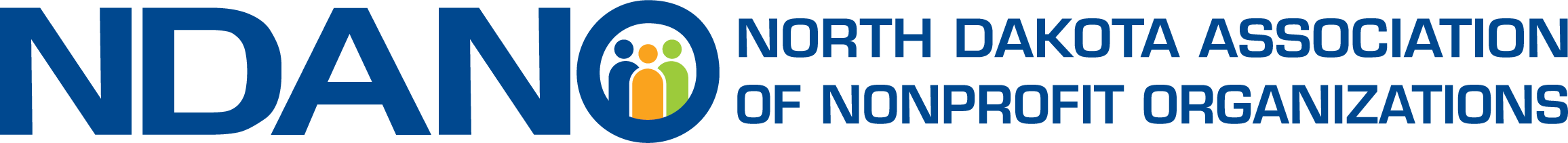 NDANO Annual Meeting MinutesMay 30, 2024
Educate, advocate and connect to strengthen nonprofits.
Mission
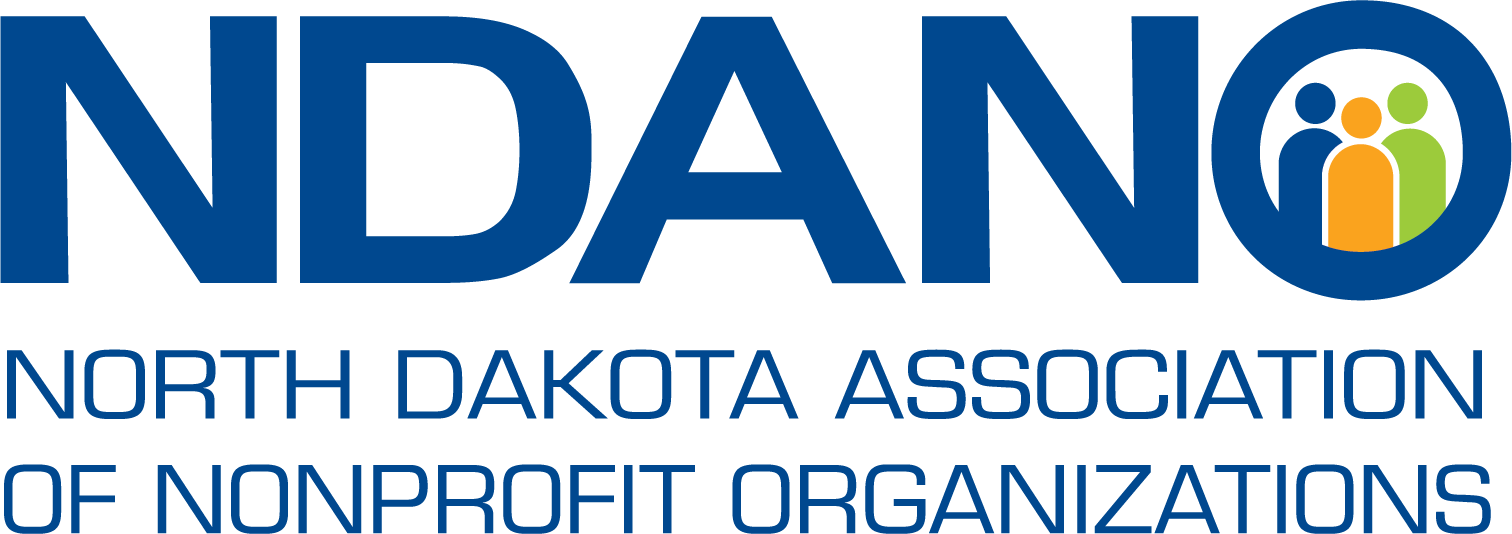 Educate. Advocate. Connect.
Tim Chapman, International Peace Garden, Dunseith 
Myrna Hanson, Vice President, Community of Care, Casselton
Kara Geiger, CFRE, Secretary, North Dakota Community Foundation, Bismarck 
Anne Stoll, Treasurer, Eide Bailly, Fargo
Becca Baumbach, Community Foundation of Grand Forks, East Grand Forks & Region 
Casondra Duckworth, Jeremiah Program, Fargo
Michelle Erickson, Abused Adult Resource Center, Bismarck
Melanie Gaebe, Alzheimer’s Association, Statewide
Patrick Kirby, Do Good Better Consulting, Fargo
Tracy LeDuc, Community Violence Intervention Center, Grand Forks
Sue Omdalen, Essentia Health Foundation, Fargo
Gayla Sherman, Missouri Slope Foundation, Bismarck
Stacy Schaffer, 31:8 Project, Bismarck 
Lyndsay Ulrickson, Bush Foundation, Statewide
Murray Sagsveen, JD, Attorney
2024Board of Directors
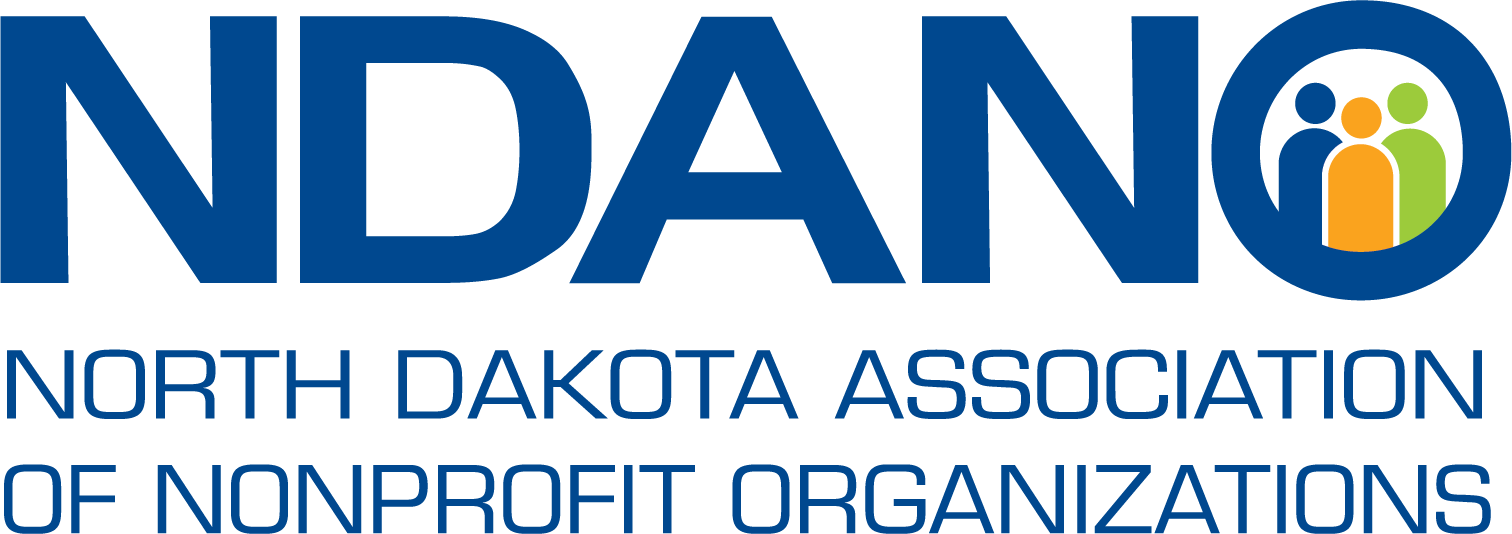 Educate. Advocate. Connect.
Returning Board Members
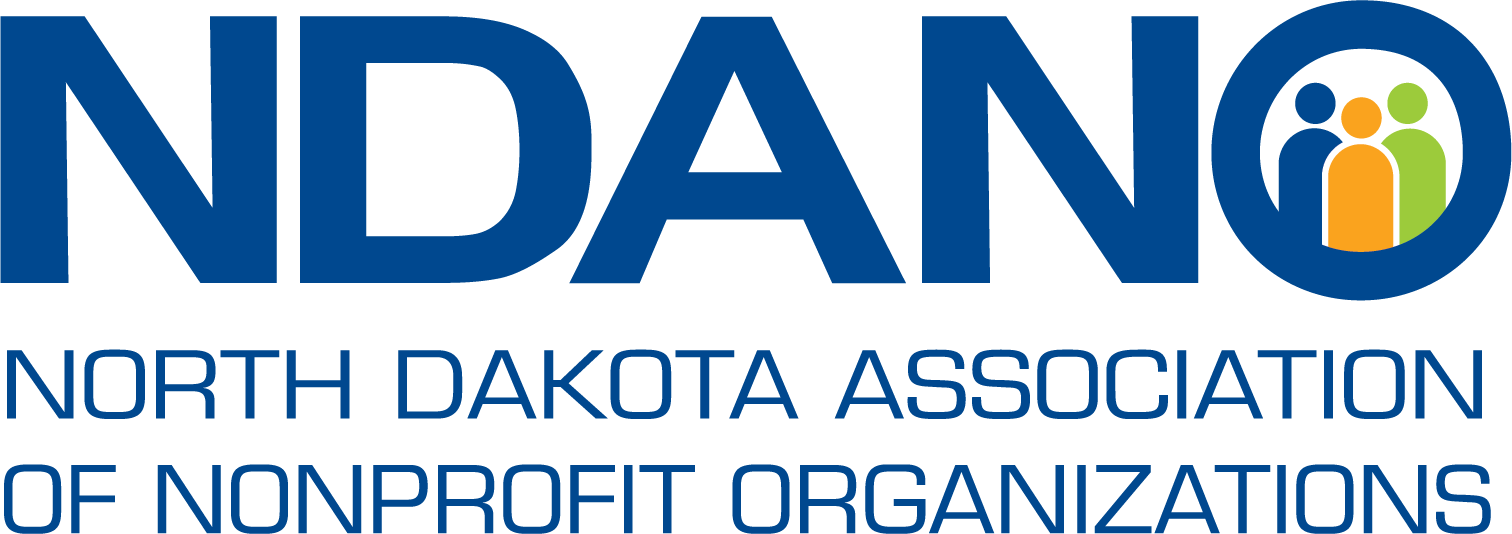 Educate. Advocate. Connect.
Megan Indvik – F5 Project
Melissa Smith – Bakken Oil Rush Ministry
Sargianna Wutzke – Arts for All
New Board Members
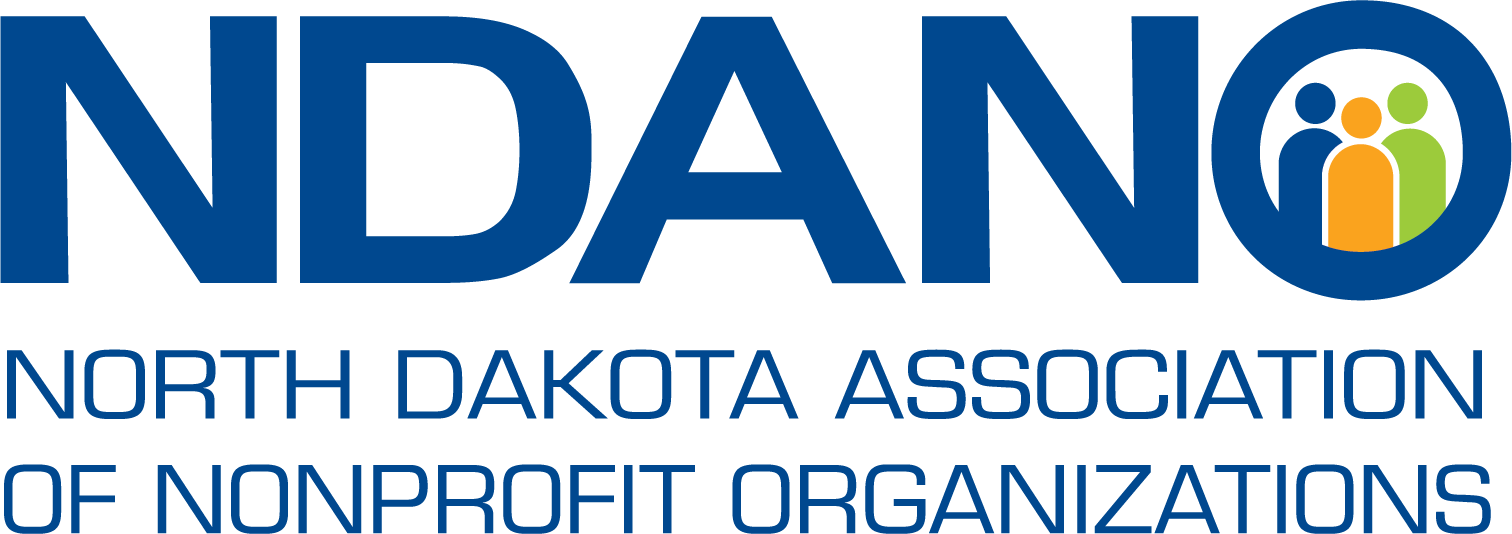 Educate. Advocate. Connect.
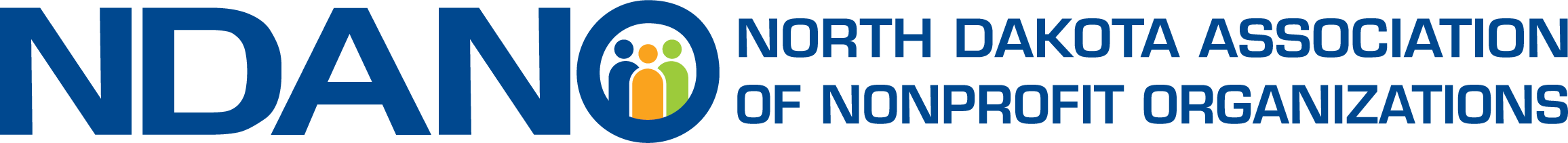 Year in Review: NDANO in 2024
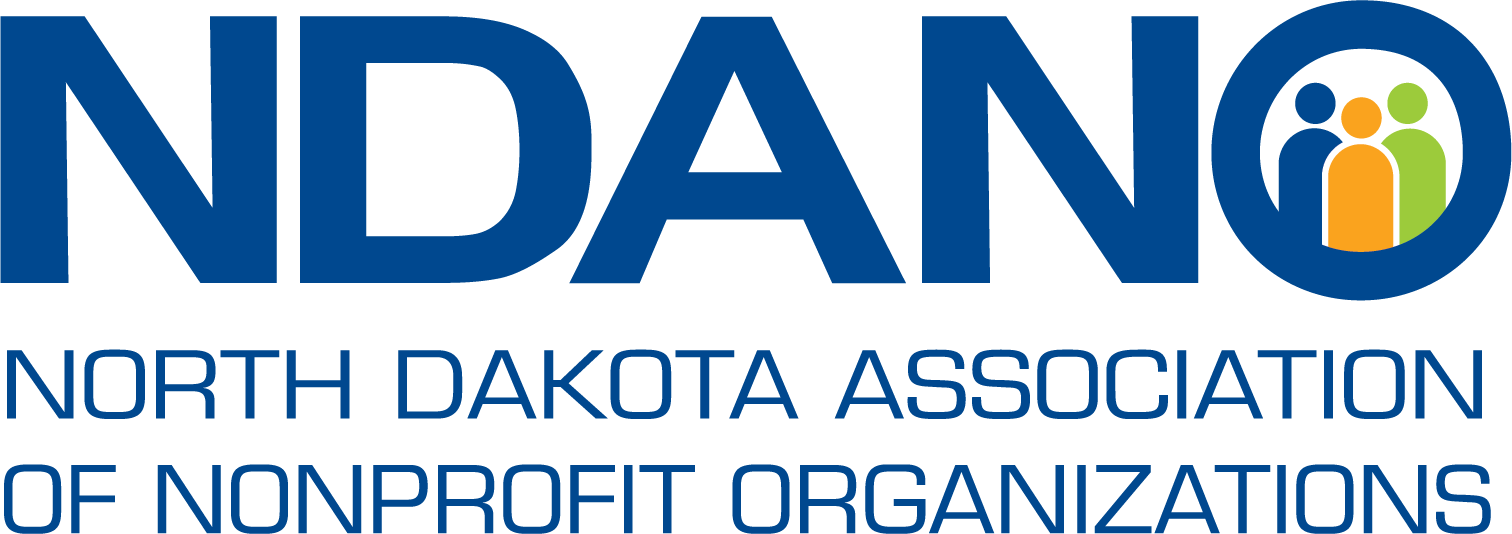 Educate. Advocate. Connect.
2024Financials
Revenue: $111,624
Expenses: $ 147,220
Positive Cash Reserve: $222,707
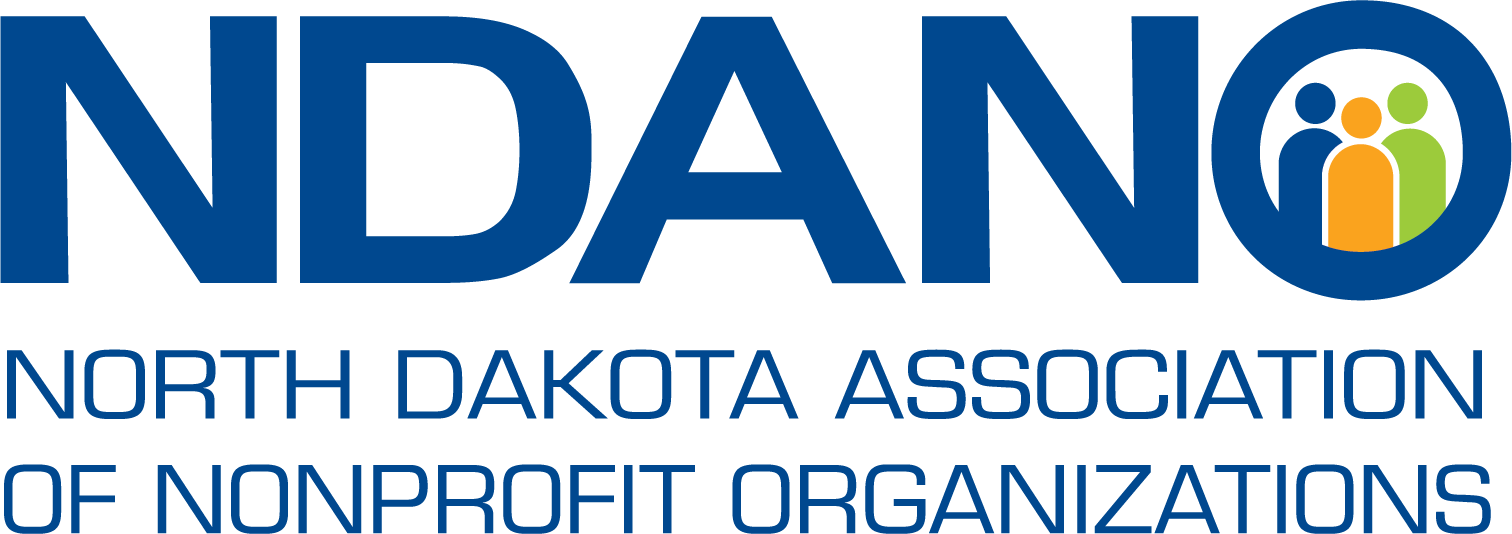 Educate. Advocate. Connect.
Provide a variety of learning opportunities, sector news and best practice resources:
Held the annual Nonprofit Leadership Conference in Bismarck with 108 attendees. 
Shared more than 100 learning opportunities offered by partners, including Bloomerang, DonorDock, Grant Station, and multiple offering from the National Council of Nonprofits and member organizations. 
Published monthly “Learning Lookout” education programming update.
Provided technical assistance and referrals to members and potential members. 
Published the monthly Nonprofit Network newsletter and distributed information via email and social media on timely nonprofit issues.
Educate
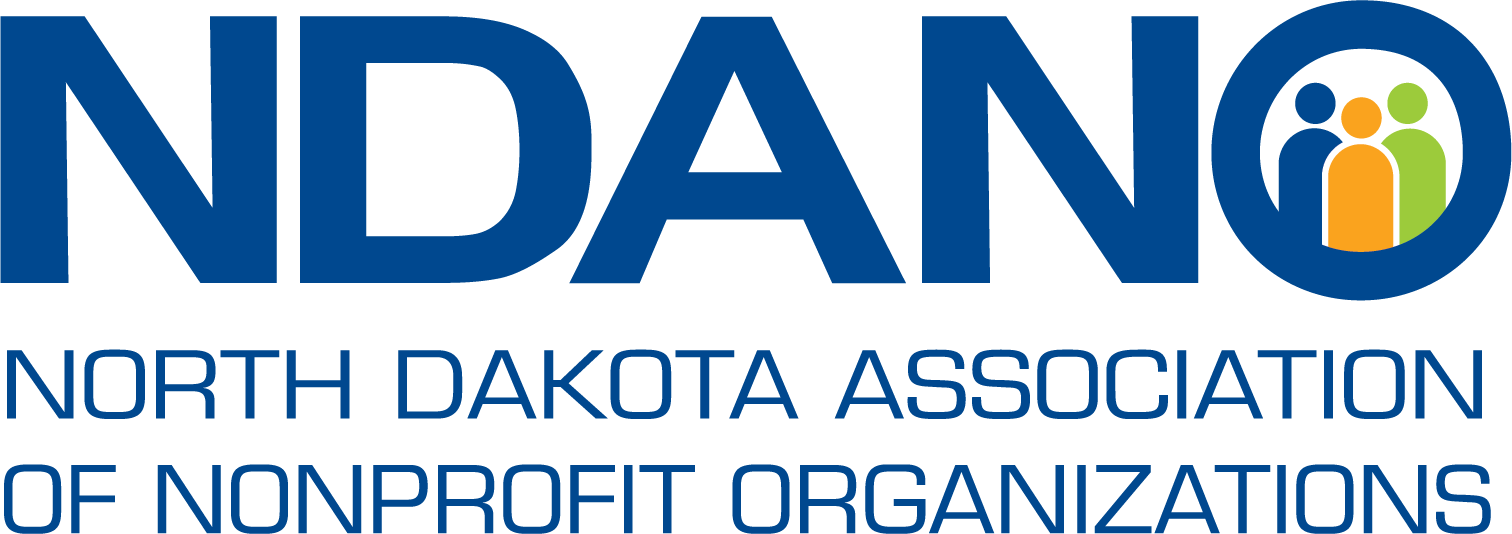 Educate. Advocate. Connect.
A voice for member organizations and the North Dakota nonprofit sector:
Represented nonprofits in the Main Street Initiative. 
Sold and distributed the Nonprofit Advocacy toolkit.
Presented Advocacy 101 training to multiple groups.
Distributed the bi-monthly Nonprofit Advocacy Matters publication in partnership with the National Council of Nonprofits. 
Marketed and distributed the North Dakota Nonprofit Sector Report.
Advocate
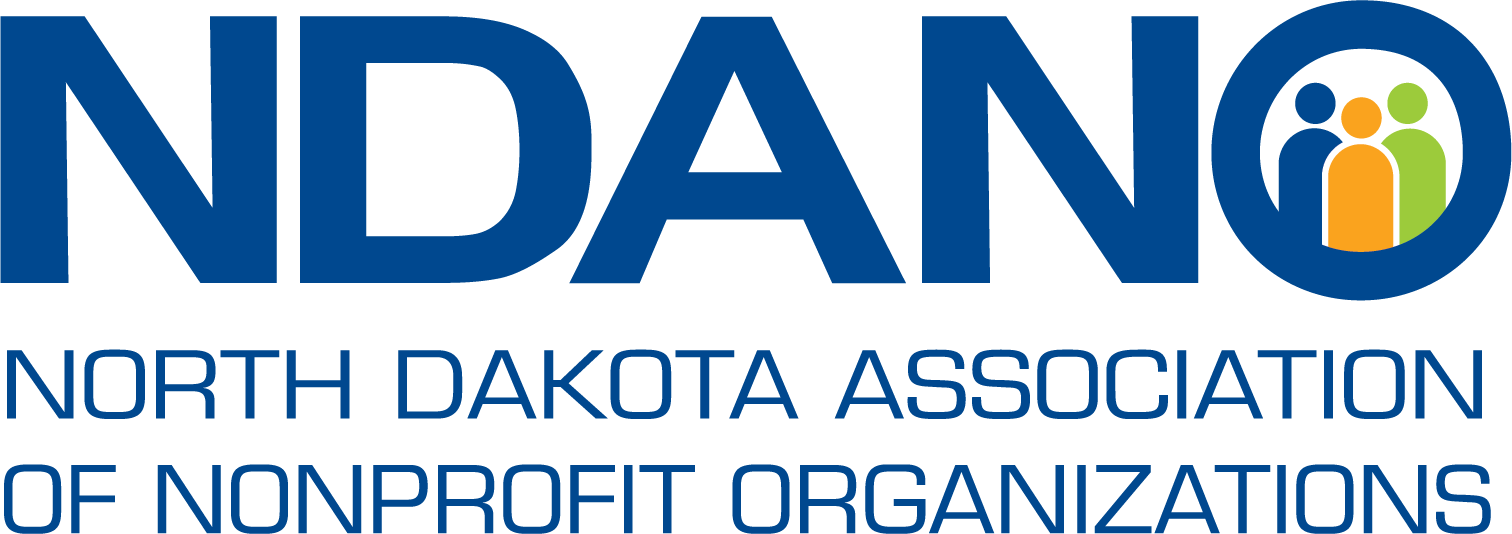 Educate. Advocate. Connect.
A network of members throughout North Dakota and across the country:
Engaged 150 North Dakota nonprofits as member organizations and 30 businesses, government agencies and individuals as associate members. 
Posted member job openings on the website and shared via the newsletter as a free member benefit. 
Offered cost-saving/preferred partner programs for members. 
Connected North Dakota nonprofits to national issues through membership in the National Council of Nonprofits, the largest network of charitable nonprofits in the nation that serves to spot trends and share information critical to every nonprofits’ mission advancement.
Connect
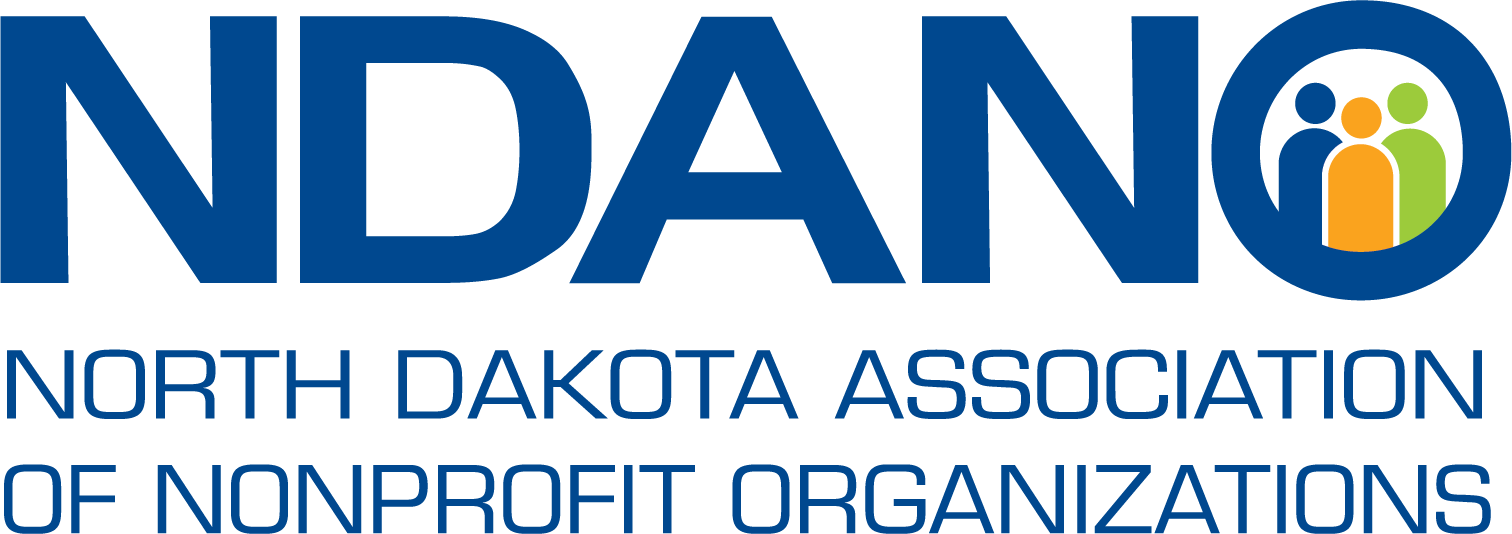 Educate. Advocate. Connect.
NDANO Staff
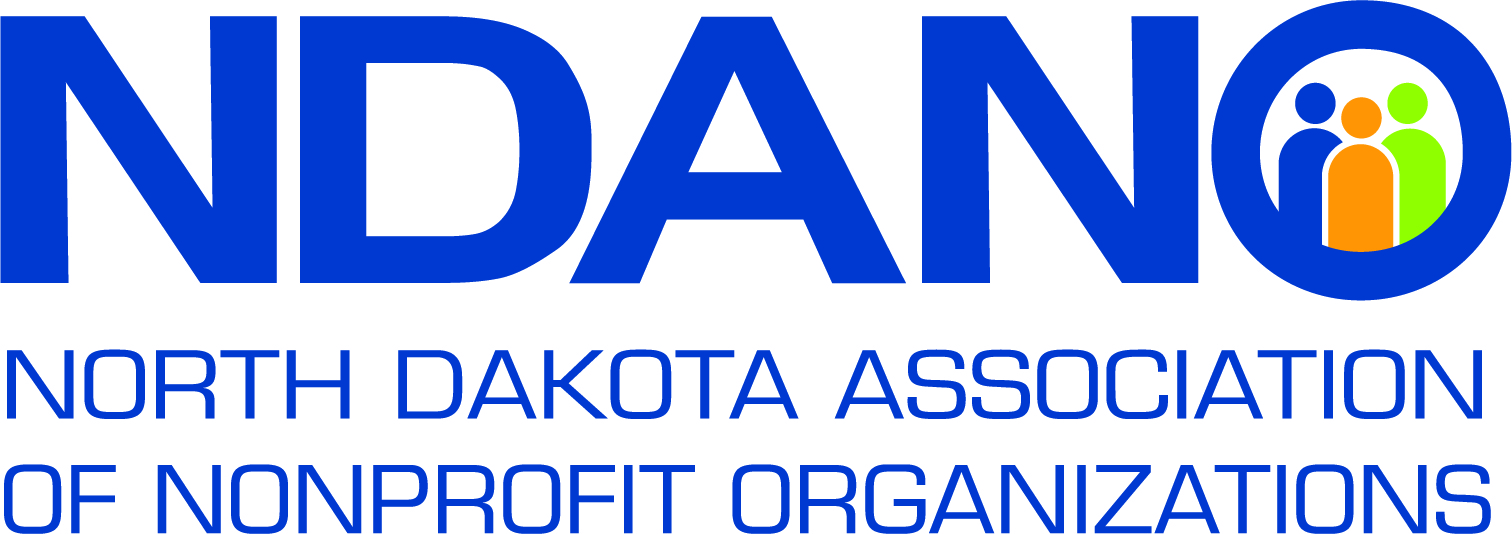 Educate. Advocate. Connect.
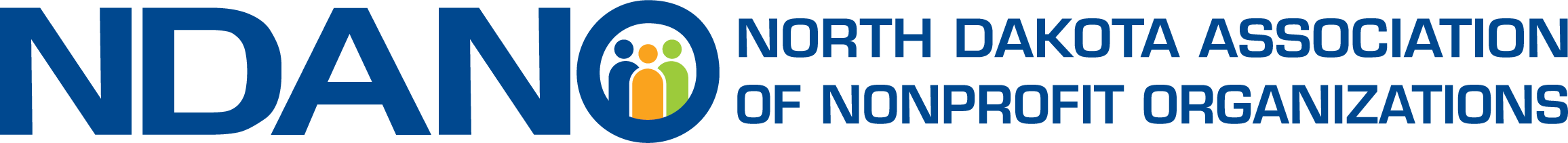 Adjourn
for your NDANO membership & support
Thank you